[Re-]Entry Education
Connie Li
Jack Swiggett
Serena Wong
[Speaker Notes: -introduce self, teammates
Talk about domain: re-entry education]
Our Team
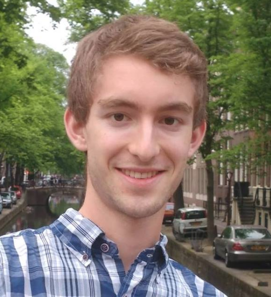 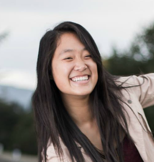 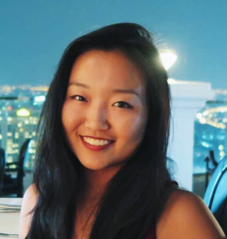 Jack Swiggett
Connie Li
Serena Wong
[Speaker Notes: -able to interview people from both demographics; one newcomer to the states, two people involved in inmate education]
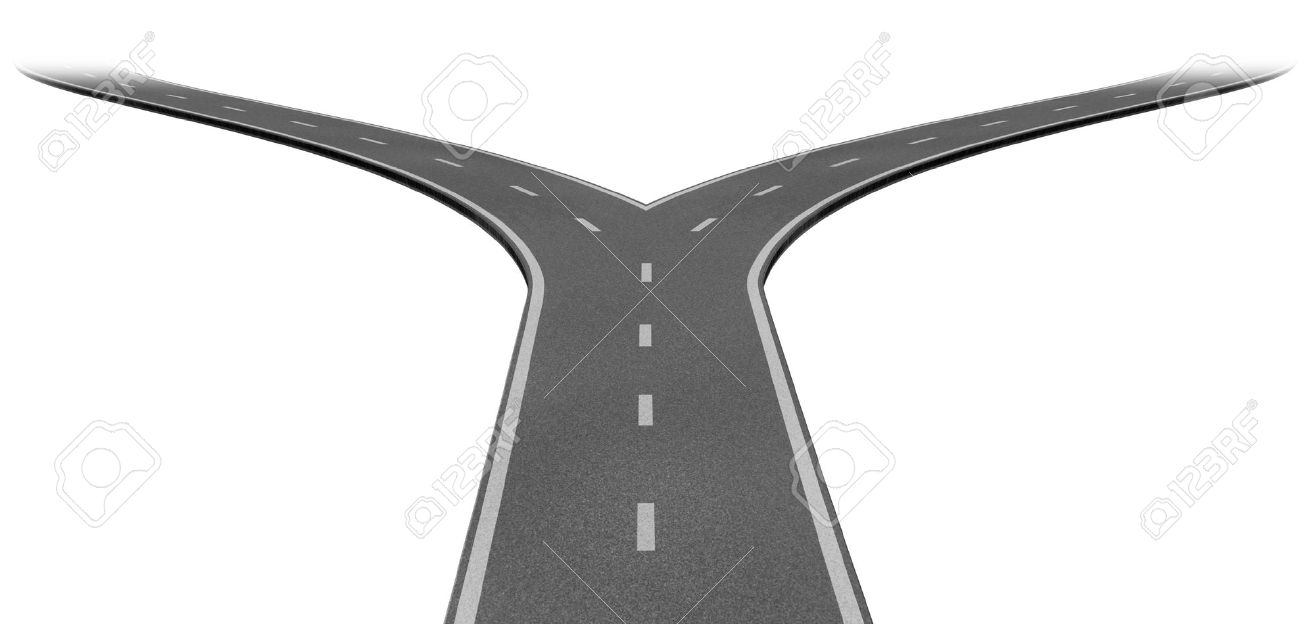 Former prison/jail inmates
Newcomers to a country
Both groups need to navigate society.
[Speaker Notes: -two types of “re-entry” education
-newcomers to the US; unfamiliar with culture and customs; language barrier
-released inmates: potentially spent years in jail, unfamiliar with advances in technology; potential language barrier; 
-commonalities: find themselves in an unfamiliar landscape, unsure how to navigate and find the resources they need]
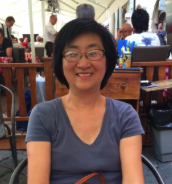 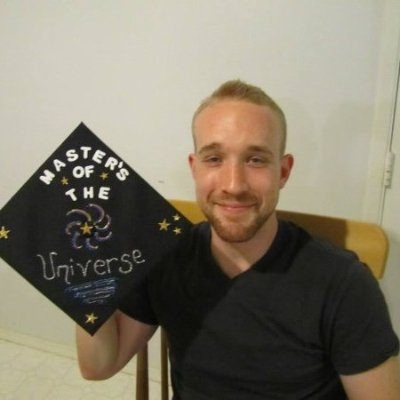 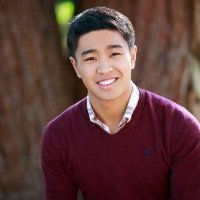 Chad Martens
Jarrod Mock
Leeno Wong
[Speaker Notes: -first participant: Mrs. Wong, my mom--chose to interview her because she is an extreme user; two major moves: china -> japan, japan -> US]
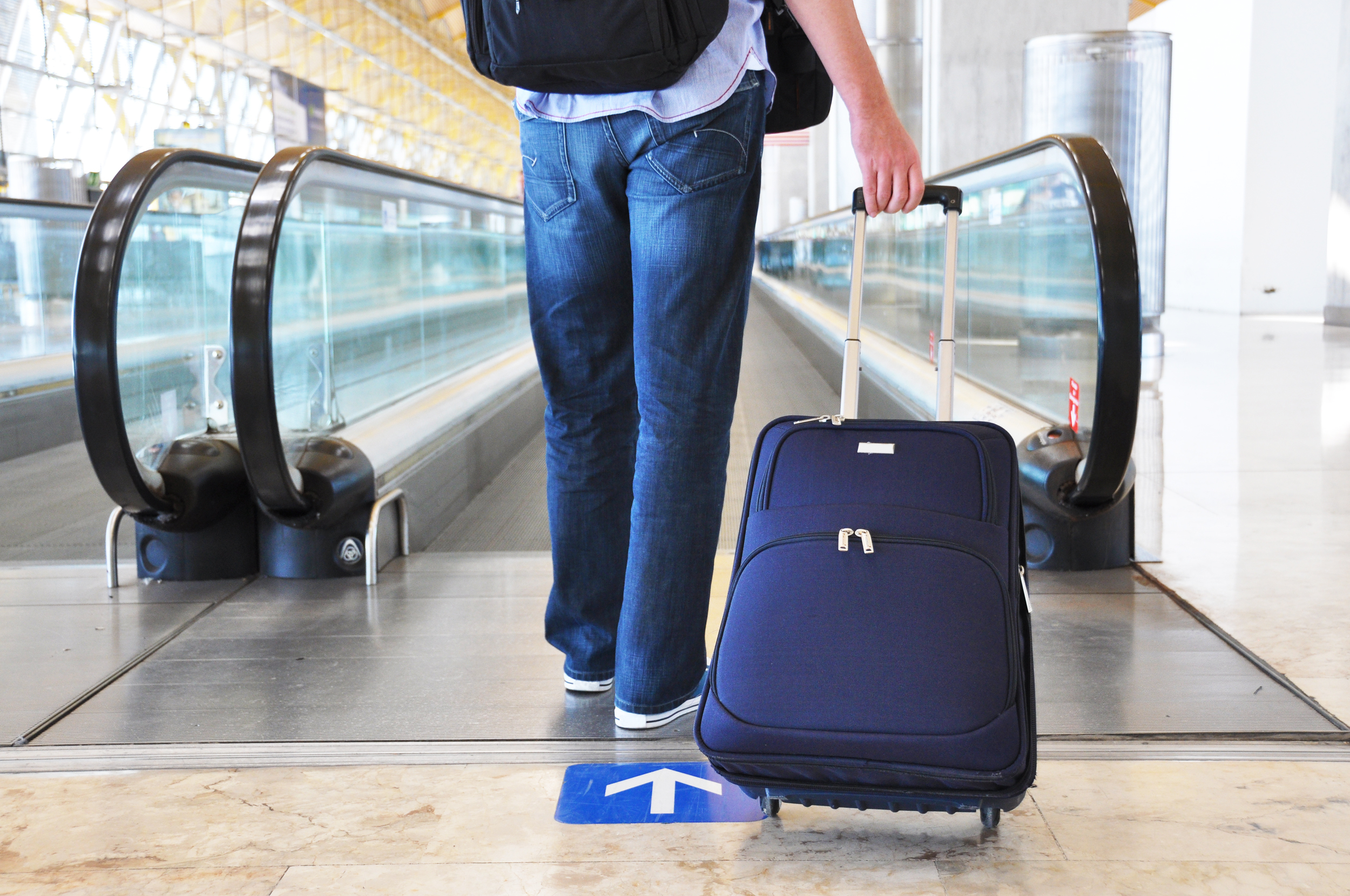 What was your experience?
How did it make you feel?
Unexpected difficulties?
Unexpected ease?
Story about meeting someone new
[Speaker Notes: Questions were general to avoid leading to answers, but specific in types of feelings
Found it easiest to start general, then probe with follow up questions about what interviewee said
Like the “story” question form section, helpful in getting a concrete story, and one that was memorable for interviewee]
“I should’ve tried harder to mix into society, instead of looking for comfort and staying with people like me”
[Speaker Notes: Most striking quote here; for context, when Mrs. Wong came to the US, she stayed with her brother, who also spoke Shanghainese; throughout college, stayed mostly with other foreign students; did go to one year of international school to learn english, just as she did in Japan]
“I want to learn, I just don’t know how”
vs
Resignedness
[Speaker Notes: Interesting tension present-day; been in US since 1983, but still not entirely comfortable with English. Mrs. Wong expressed strong desire to learn English, but also a sense of resignedness; at this point, English is definitely good enough for work/navigating American society]
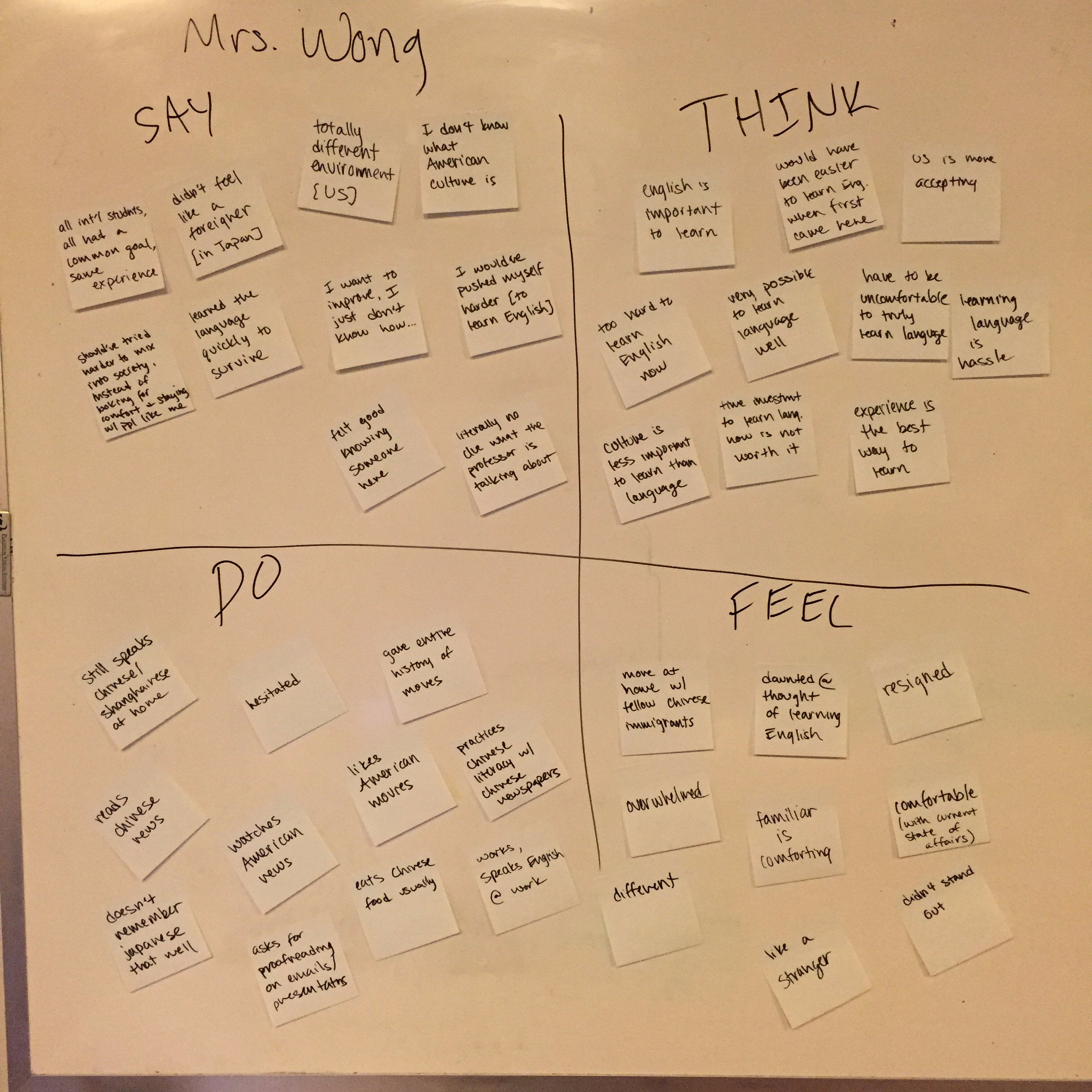 [Speaker Notes: Preliminary Empath map]
SAY
THINK
Experience is the best way to learn
Felt good knowing someone here
Have to be uncomfortable to learn language
Culture is less important to learn than language
Totally different environment
Common goal
Watches English news/movies
Familiar is comforting
Daunted
Speaks Chinese at home
Resigned
Overwhelmed
Speaks English at work
DO
FEEL
[Speaker Notes: Distilled to this;]
NEEDS:
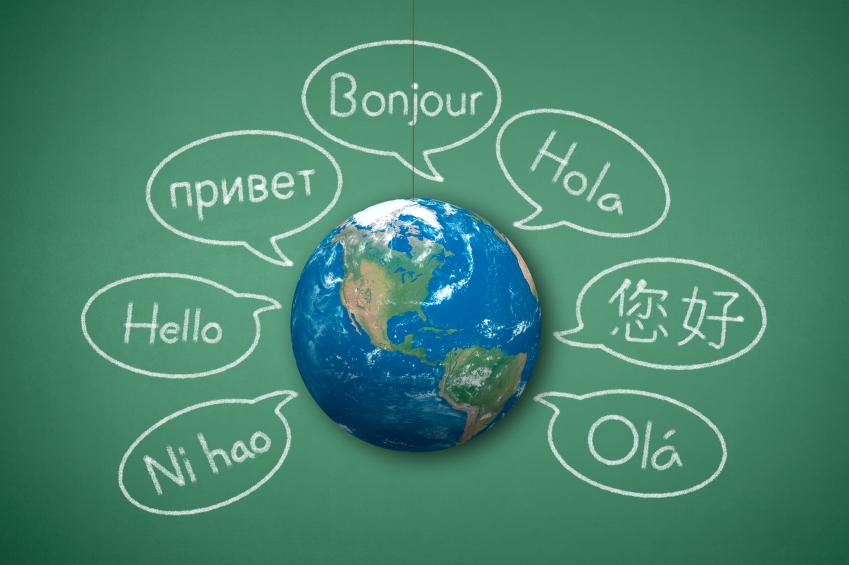 Be comfortable
being uncomfortable 
when learning a
new language
NEEDS:
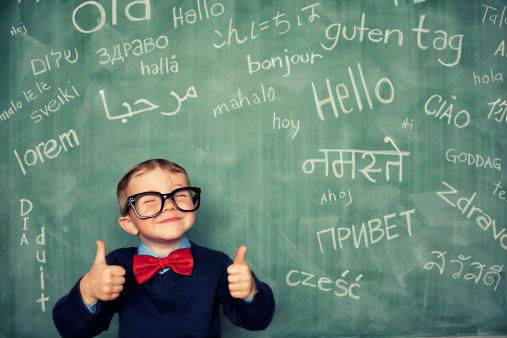 See learning language in
positive light
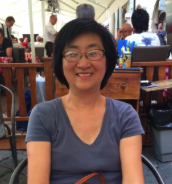 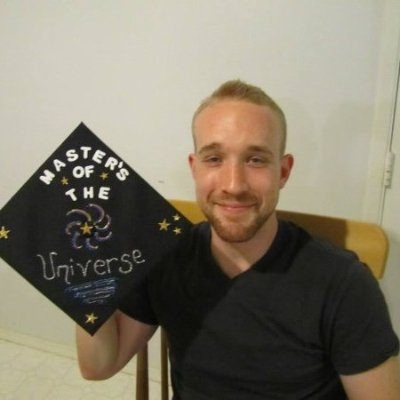 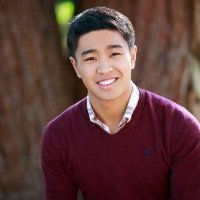 Chad Martens
Jarrod Mock
Leeno Wong
[Speaker Notes: -Prison interviewees:
	-Chad Martens, senior analyst with the Elmwood Complex
	-domain expert; interned at the Elmwood Facility]
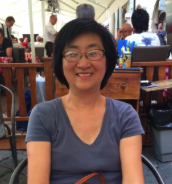 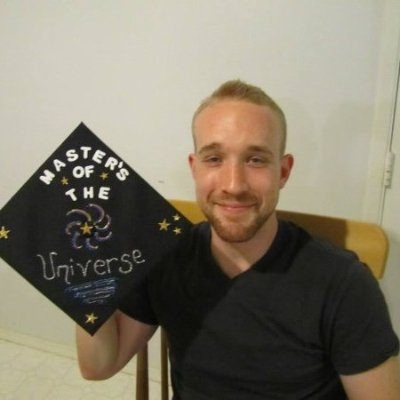 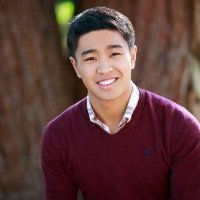 Chad Martens
Jarrod Mock
Leeno Wong
[Speaker Notes: -Prison interviewees:
	-Jarrod Mock, current Stanford student
	-domain expert; worked with Elmwood, specifically the inmate education teachers]
What types of educational programs already exist? What works/doesn’t work?
What differences do you see between teaching prison inmates and teaching students in a traditional classroom?
What impact do these programs have on the lives of prisoners who complete them?
Tell us about a time when a teacher did something unexpected.
Tell us about a time when a course was particularly helpful for an inmate.
Logistical questions
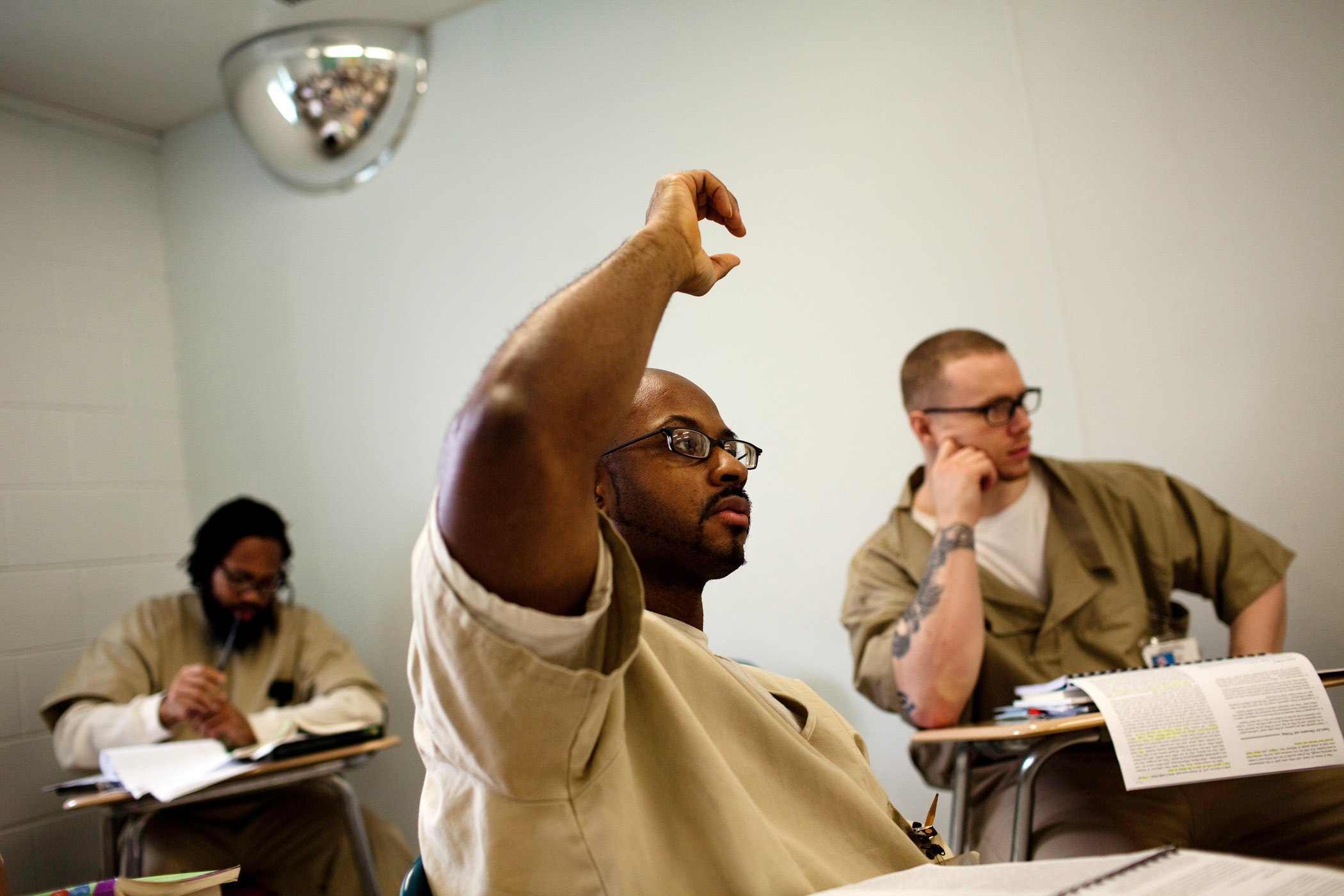 [Speaker Notes: -Needed to get more familiar with this space, so a lot of informational questions
-Wanted to explore how prison education is different from education in schools
-Also needed to explore logistics of working with inmates]
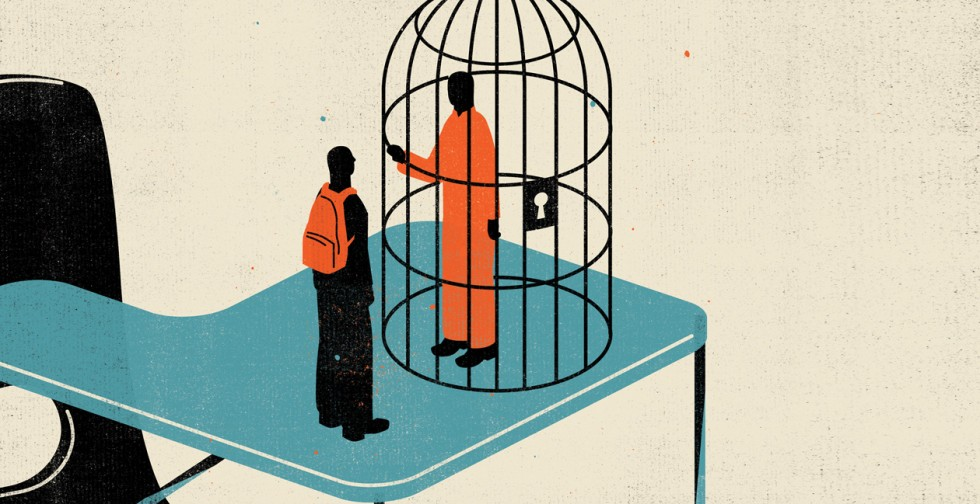 “It’s a cage we need to expand”
[Speaker Notes: Quote from chad; very poetic, and captures the urgency of the situation--shouldn’t have cages in modern day, especially with regards to education in a first-world country]
Efficiency in the classroom
vs
Inefficiency in learning
[Speaker Notes: Interesting tension present-day; been in US since 1983, but still not entirely comfortable with English. Mrs. Wong expressed strong desire to learn English, but also a sense of resignedness; at this point, English is definitely good enough for work/navigating American society]
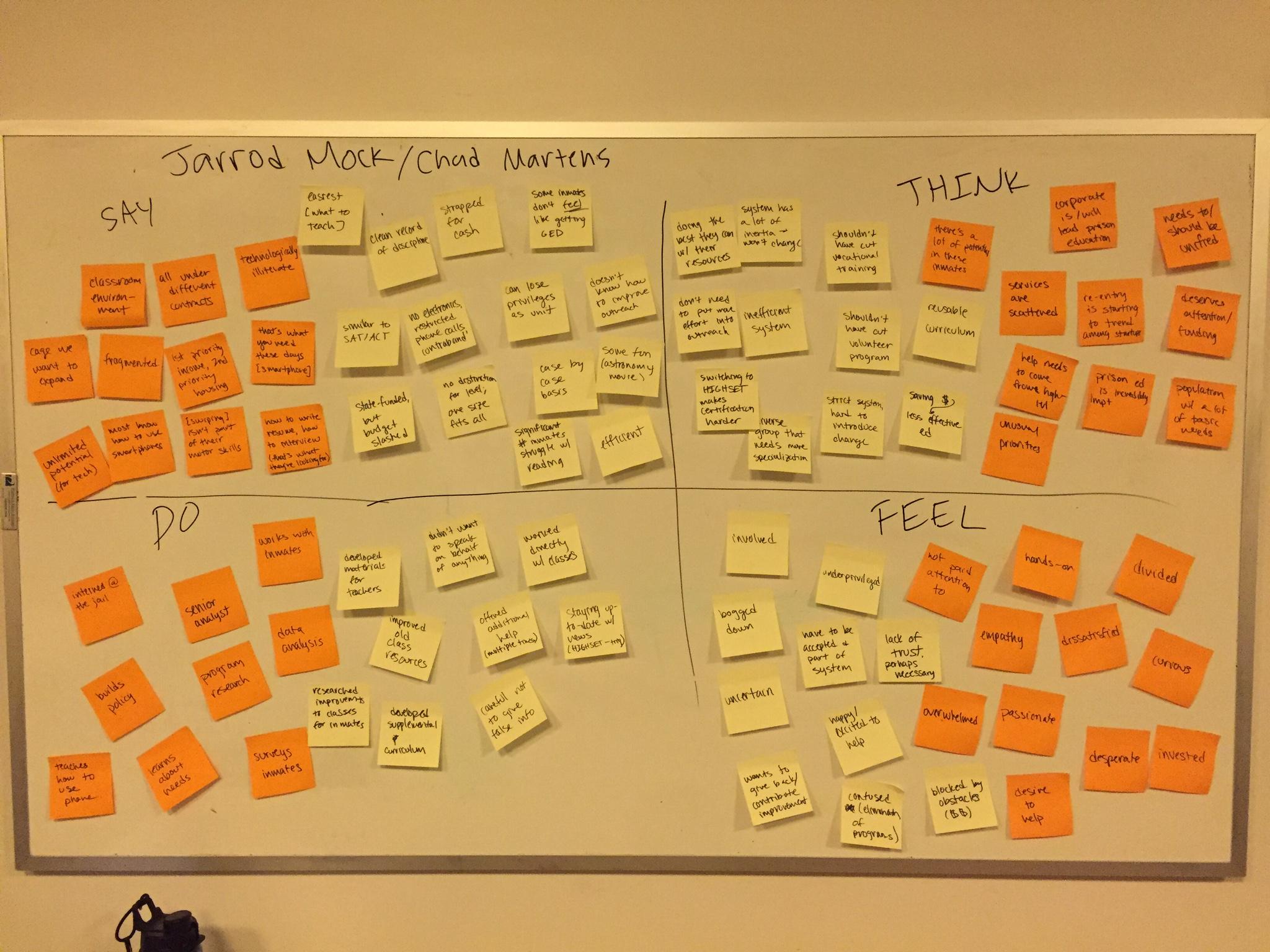 [Speaker Notes: Empathy map for both Jarrod and Chad]
SAY
THINK
Resistant to change
Strapped for cash
One size fits all; efficient
Lots of potential in inmates
Inefficient
Fragmented programs
Deserves more funding
Classroom environment
Needs more specialization
No electronics
Invested
Empathy
Develops materials for teachers
Works with inmates
Lack of trust
Overwhelmed
DO
FEEL
[Speaker Notes: Distilled to this
-one size fits all: classroom curriculum; no distinction of education level within class of 30 inmates; can imagine single teacher struggles
-lots of programs exist, but very fragmented, and all under different umbrellas
	-can attest to this; our team placed 15 calls; often went to voicemail, but when did speak to someone, redirected all over the place
-biggest need is that these programs are super underfunded, but we were able to narrow that very broad need into a more specific one:]
NEED:
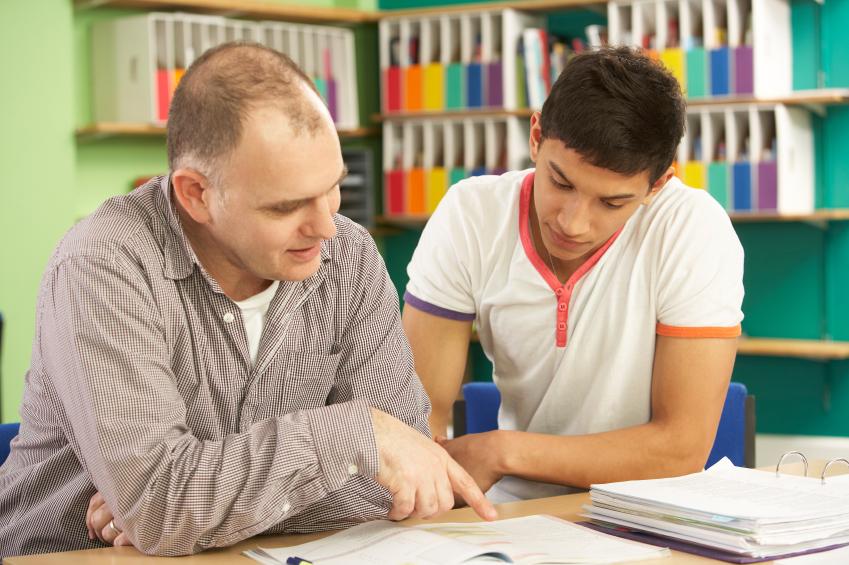 Tailored approach
to education
NEED:
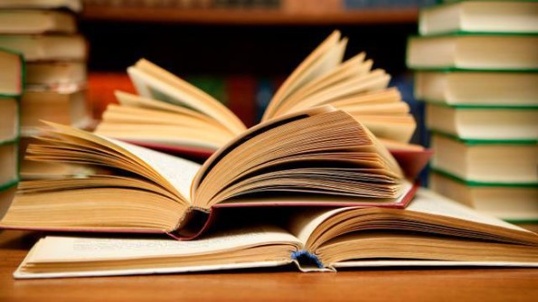 Unification of resources to increase accessibility
Summary
Newcomers
Change attitude toward learning
Former inmates
Get access to what we take for granted
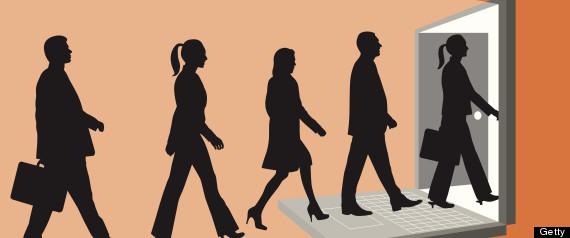 [Speaker Notes: Target demographics took us in somewhat different directions

Change attitude toward learning: currently, viewed as a necessary burden; can’t learn in a comfortable environment and actually know the language

Former inmates: can’t look at inmate education from same perspective as education in schools; they have more basic needs: e.g. knowledge of where to find resources, and a more tailored approach to education]
Thank you
Images Sources
http://www.123rf.com/photo_10503690_fork-in-the-road-or-highway-business-metaphor-representing-the-concept-of-a-strategic-dilemma-choosi.html
http://ometz.summit-tech.ca/blog/wp-content/uploads/2012/04/shutterstock_60289846.jpg
http://www.santamonicalanguage.com/uploads/3/4/1/3/3413829/1022382_orig.jpg
http://www.returnofkings.com/wp-content/uploads/2014/06/learning-a-language.jpg
http://how-to-teach-english.ontesol.com/wp-content/uploads/2014/07/iStock_000023334394Small.jpg
http://www.topeducationdegrees.org/wp-content/uploads/2016/01/6357758756001800821152486765_State-Education-Generic-jpg.jpg
http://awakentherebel.com/wp-content/uploads/2013/09/r-PEOPLE-APPLYING-FOR-A-JOB-large570.jpg